Varen en baggeren in de Nederlandse Waddenzee
Het verband met zeespiegelstijging en sedimentatie

Hein Sas, 04-12-2019
Baggeren, sedimentatie en zeespiegelstijging in de Waddenzee
Baggeren t.b.v. varen door de Waddenzee: trend 
Oorzaken trend: sedimentatie
Wat doet zeespiegelstijging?
Voorspelling: tot 2050 en erna
Stijgende trend baggervolume Waddenzee
ca 50% van baggerwerk in vaarweg Ameland (3 kuub per passagier)
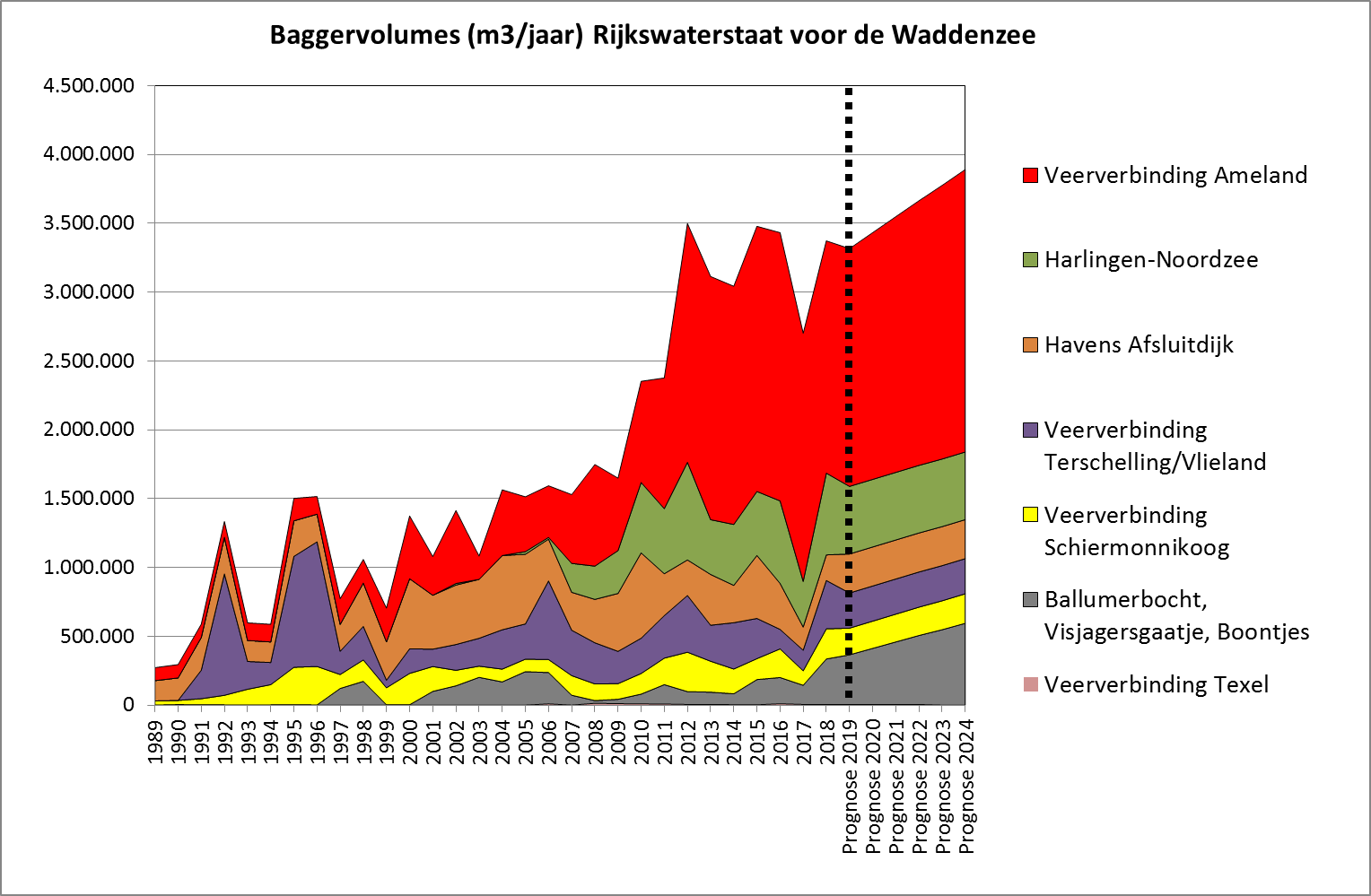 Stijgende trend baggervolume Waddenzee
ca 50% van baggerwerk in vaarweg Ameland (3 kuub per passagier)
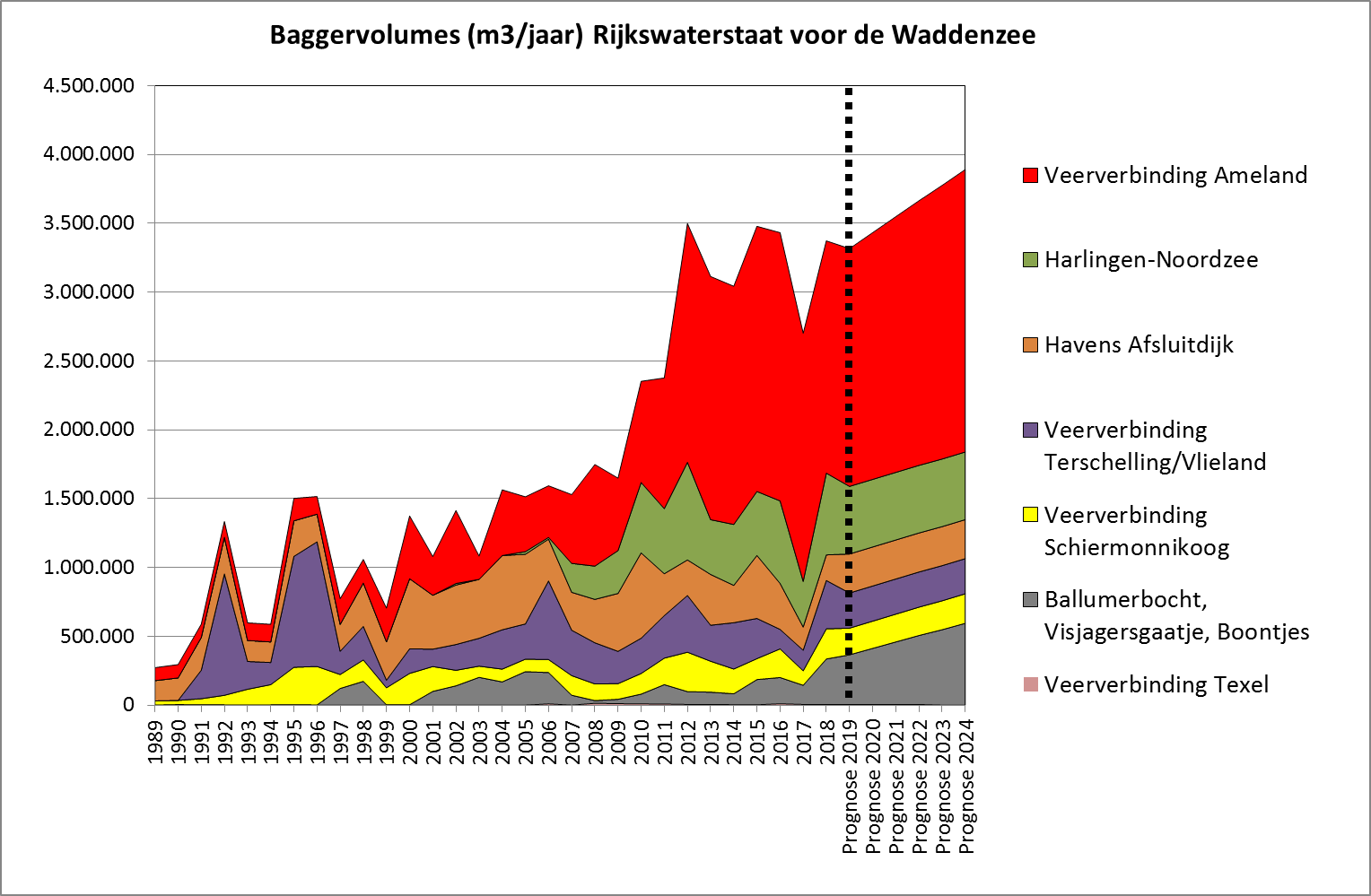 + Waddenhavens (~ 2,7 Mm3/jaar)
+ Eems (~ 3,5 – 4,0 Mm3/jaar)
+ Eemshavens (~ 3,2 Mm3/jaar)
Hoofdoorzaak: de wadbodem stijgt gemiddeld harder dan de zeespiegel
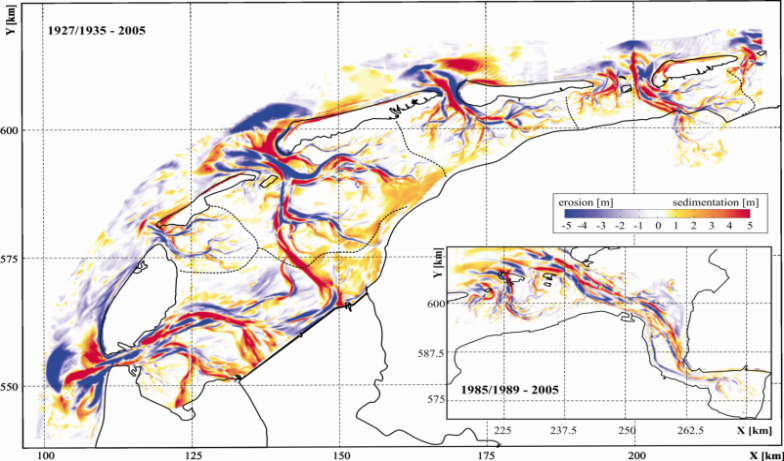 Gemiddelde trend = 
ca. 3 mm netto bodemstijging per jaar.

Dat komt door sedimentatie

NB: Zandsuppleties zijn nodig om sedimentatie te ‘voeden’!
Waardoor geulen sneller dichtslibben
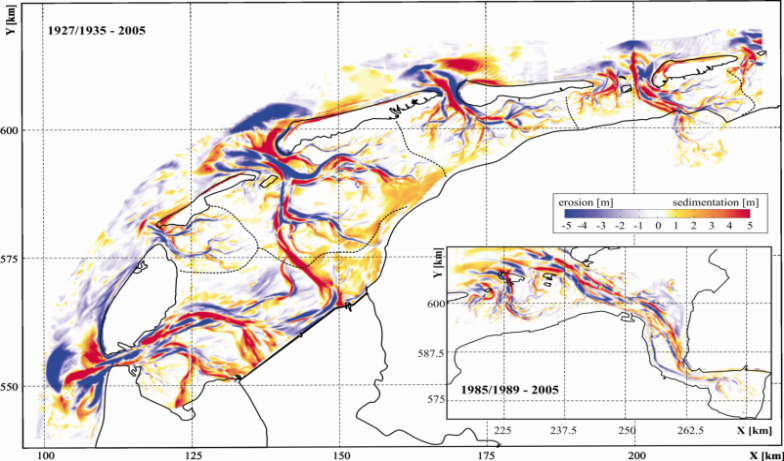 Maar zeespiegelstijging dan? IPCC: gaat steeds sneller, +1 m in 2100
Recente bevestiging van de mondiaal gemiddelde versnelling
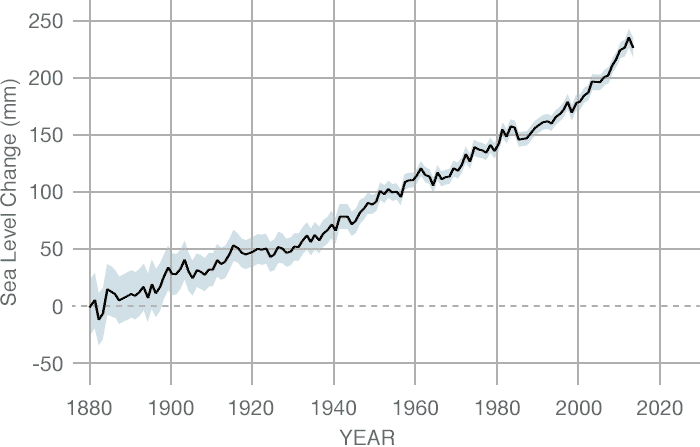 ‘Special Report on the Ocean and Cryosphere in a Changing Climate’ (SROCC, september 2019): 
Mondiaal gemiddelde zeespiegelstijging 1901–1990:  1.4 mm per jaar
In 2006-2015: 3.6 mm per jaar
De versnelling komt vooral door afsmelting van landijs
Echter: tot ca. 2050 valt het naar (huidige) verwachting nog mee
Bij de Nederlandse kust: ook geringe versnelling?
Trend sinds 1890 = 
ca. 2 mm per jaar

Misschien treedt sinds ca. 1995 een kleine versnelling op

Waddenacademie zoekt uit (rapport begin 2020)
Ref.: Zeespiegelmonitor 2018, Baart et al., 2019
Verwachting tot ca. 2050: netto aanslibbing gaat door, daarna langzaam omslag
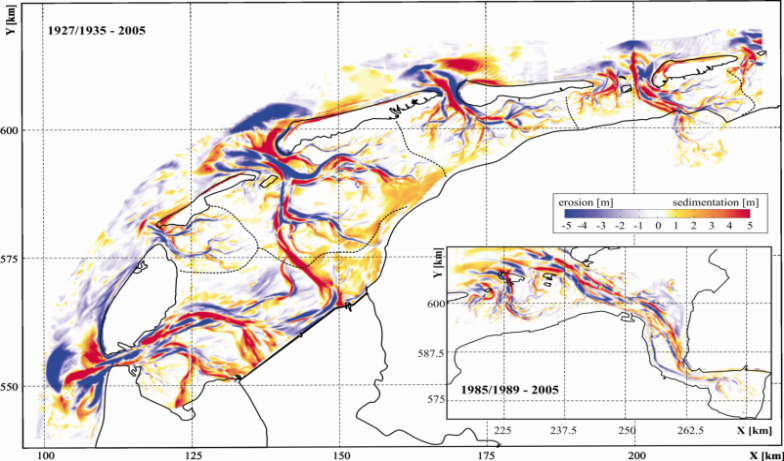 Waarnemingen en voorspellingen: baggeren, sedimentatie en zeespiegelstijging
Waarnemingen: 
Gemiddeld is de wadbodem (door sedimentatie) de laatste eeuw harder gestegen dan de zeespiegel
En het baggeren navenant
Voorspellingen: 
Wadbodem stijgt waarschijnlijk mee tot circa 2050
Baggerprobleem blijft tot die tijd bestaan, als we niks anders gaan doen
Omslag na ca. 2050: Waddenzee gaat tot ca. 2100 langzaam ‘verdrinken’, daarna sneller

NB: Er zijn geen 100% zekerheden, vinger aan de pols houden bij Kennisprogramma Zeespiegelstijging t.b.v. Deltaprogramma